RISCOS PSICOSSOCIAIS PARA A SAÚDE DE TRABALHADORES EFETIVOS E TERCEIRIZADOS EM UMA INSTITUIÇÃO PÚBLICO-PRIVADO DO ESTADO DO CEARÁ
Autores:
Samara Silva Silveira
Mestre em Psicologia pela Universidade Federal do Ceará (UFC)

Flávia Cristina da S. Sousa Taleires 
 Mestre em Geografia pela Universidade Estadual do Ceará (UECE)

Lívia Castro Arruda
Doutoranda em Administração e Controladoria pela Universidade Federal do Ceará (UFC)
INTRODUÇÃO
Justificativa do tema:
Ainda que a noção de estabilidade, carga horária definida (e, por vezes, mais flexível), além dos diversos benefícios, configurem-se como uma possível fonte de prazer e felicidade no âmbito do serviço público, pode-se observar um conjunto amplo de fatores que aumentam o risco de adoecimento e sofrimento;
Crescente número de adoecimento mental atribuído ao trabalho;
Necessidade de se propor políticas de intervenção em saúde mental nas organizações;
Poucos estudos que tem como cenário empresas de economia-mista
Empresas de economia mista  buscam assegurar investimentos em áreas de interesse social que não devem ser realizados, em sua totalidade, por investidores privados.
Essa combinação pode trazer impactos na saúde dos trabalhadores devido a uma rotina de cobrança por resultados que podem ser potencializados pela burocratização e pelas ingerências políticas.
Aumento dos adoecimentos psíquicos
Criação de demanda para estudos epidemiológicos.
Tentam alcançar rentabilidade dentro de um mercado competitivo e flexível e, paralelamente, mantêm uma rotina subordinada ao poder público.
As bases toyotista de produção alcançaram os serviços públicos, exercendo controle sobre os trabalho de modo mais sutil e eficaz.
.
OBJETIVOS
Quais os riscos psicossociais para a saúde do trabalhador presentes no ambiente de trabalho de uma instituição público-privado?
Objetivo Geral:
 
- Avaliar os riscos psicossociais presentes no contexto de trabalho que possam influenciar no processo saúde/doença dos trabalhadores efetivos e terceirizados de uma instituição público-privada do estado do Ceará  

Objetivos Específicos: 

- Caracterizar o contexto da organização em seus aspectos, o perfil cultural da organização e as formas de vínculos laborais;
 
- Definir os aspectos críticos do ambiente de trabalho que impactam na saúde do trabalhador;

- Mapear as percepções dos trabalhadores ante as possíveis variáveis potencializadoras de sofrimento e adoecimento psíquico.
MATERIAL E MÉTODOS
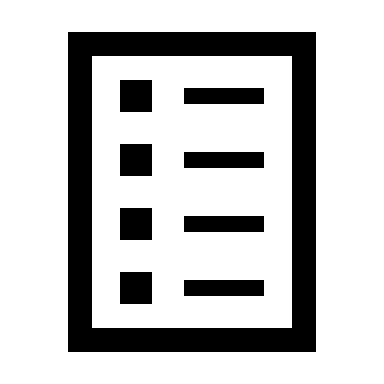 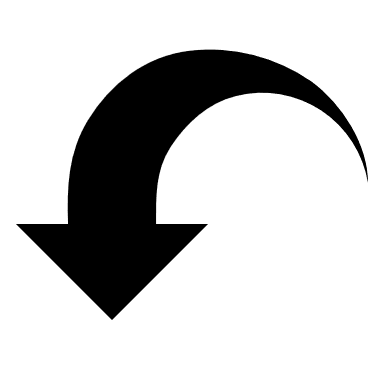 QUESTIONÁRIO
Organização do Trabalho – 11 itens
Condições do Trabalho – 10 itens
Relações Socioprofissionais – 10 itens
Custo Físico – 10 itens
Custo Cognitivo – 10 itens
Custo Afetivo – 12 itens
Realização Profissional – 9 itens
Liberdade de Expressão  – 8 itens
Falta de Reconhecimento – 8 itens
Falta de Liberdade de Expressão – 7 itens
Danos Físicos– 12 itens
Danos Psicológicos – 10 itens
Danos Sociais– 7 itens
CONSTRUÇÃO DA PESQUISA: ETAPAS
1
2
3
4
5
6
Autorização da empresa investigada
Construção do questionário
Distribuição do questionário via e-mail
Entrevistas
Transcrição e  Análise das entrevistas
Análise dos dados quantitativos
DISCUSSÃO GERAL DOS RESULTADOS
Tabela 1. Aspectos metodológicos do desenvolvimento da pesquisa
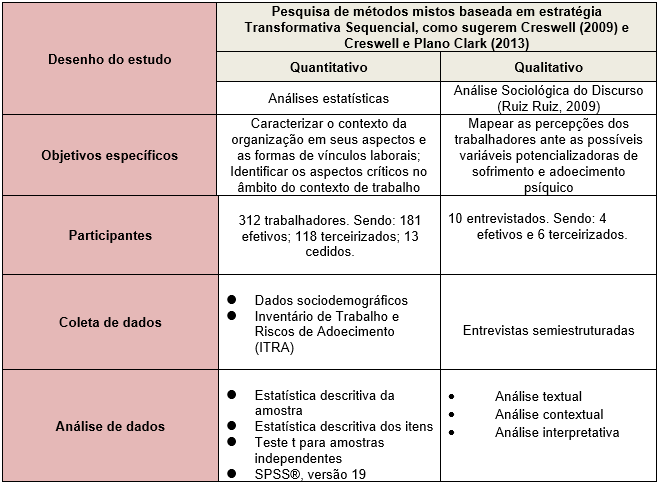 ANÁLISE DO QUESTIONÁRIO
Tabela 2. Caracterização da Amostra do Questionário
ANÁLISE DAS ENTREVISTAS
Categorias identificadas:
Instabilidade x Estabilidade laboral 

Dificuldades de articulação entre jornada laboral e tempo “fora” do trabalho 

Fatores de Riscos psicossociais e Cuidados com a saúde mental 

Mais que um trabalho, um elo afetivo.
RESULTADOS - ECHT
Sinaliza o que é despendido pelos trabalhadores para dar conta das exigências das tarefas, e indica a discrepância existente entre o que é demandado pela gestão e as reais situações ocorridas no trabalho, articulando-se com possíveis preocupações relativas a erros, retrabalhos e ritmos 

Escala de 5 pontos, onde 1 = nunca, 2 = pouco exigido, 3 = mais ou menos exigido, 4 = bastante exigido, 5 = totalmente exigido. 

Pontos de cortes: 

- acima de 3,7 indica avaliação mais negativa, grave; 
- entre 2,3 e 3,69 indica avaliação mais moderada, crítica;
- Abaixo de 2,29 indica uma avaliação mais positiva, satisfatória.
RESULTADOS - ECHT
Fator “Custo Cognitivo”
Média do fator = 3,48
Tabela 3. Análise descritiva dos itens do fator custo cognitivo.
Fonte: Da autora (2019).
RESULTADOS - ECHT
Fator “Custo Afetivo”
Média do fator = 2,58
Tabela 4. Análise descritiva dos itens do fator custo afetivo.
Fonte: Da autora (2019).
RESULTADOS - ECHT
Fator “Custo Físico”
Média do fator = 1,87
Tabela 5. Análise descritiva dos itens do fator custo físico.
Fonte: Da autora (2019).
JOANA* (E)
Pesquisadora: E essa cobrança de você levar o trabalho pra casa, de resolver tudo, vinha de você ou vinha da gestão, do ambiente mesmo?

Joana: [...] Eu levava demanda pra responder em casa pra não perder prazo porque você tinha aqueles 15 dias, você tem que responder, você tem que responder, aquela pressão toda [...] Era tudo concentrado só na minha pessoa. Pra finalizar, pra fazer a cobrança. Aí assim, era um… um negócio de louco. E aí cheguei a conclusão que quando você tem ali 200 300 é beleza, mas quando chegou em 1000 não deu mais, eu já tava pirando na batatinha.
* Nome fictício
O caso exemplificado corrobora com o único fator das escalas do ITRA que trouxe uma avaliação grave sobre os riscos à saúde dos trabalhadores da empresa. Antloga et al (2014, p. 4789) explicam que
em uma situação real de trabalho, o trabalhador é demandado a realizar um conjunto de tarefas prescritas pela organização, porém, as atividades realizadas efetivamente nem sempre consistem do proposto. Dessa forma, diante das contradições entre o prescrito e o real, o trabalhador elabora estratégias para atender as exigências do CPBS e isso implica em um CHT. Quando as estratégias de mediação são eficazes, há vivências de bem-estar no trabalho. Por outro lado, se as estratégias de mediação falham, há risco de adoecimento.
Os demais resultados do questionário indicaram níveis de avaliação críticos para:

 o fator “organização do trabalho” (EACT; 70,2%; M = 3,11); 

 E satisfatórios para:

 “Realização Profissional” (EIPST; 54,5%; M = 3,98);
“Liberdade de Expressão” (EIPST; 59%; M = 4,19);
“Falta de Reconhecimento” (ECHT; 58,7%; M = 1,84). 

Os resultados estatísticos do teste t indicaram diferença significativa entre trabalhadores efetivos e terceirizados apenas para os fatores “organização do trabalho”, “relações socioprofissionais” e “custo físico”.
CONCLUSÃO
É possível compreender que o trabalho não se trata apenas de uma ferramenta para suprir necessidades básicas, mas também atua como formador da identidade e da autoestima do indivíduo ao permiti-lo se sentir participante dos objetivos da sociedade por meio do seu conhecimento técnico
Principais Fatores de Risco Psicossociais identificados:
Fatores relacionados à “organização do trabalho”, tais como o seu modo de se organizar e de apresentar e cobrar as normas, tarefas e resultados; 
Alto custo cognitivo (principalmente a pró-atividade para solução de problema, a necessidade de concentração e o uso da memória) exigido do trabalhador; 
Ingerências políticas; 
Burocratização de alguns processos de trabalho; 
Pressão por atendimento a metas e a prazos; 
Cansativa jornada de trabalho para os terceirizados e gestores;
Instabilidade do vínculo empregatício de trabalhadores terceirizados
Principais Cuidados com a saúde mental identificados
Envolvimento religioso;

Prática de atividades físicas como fonte de relaxamento e “esvaziamento mental”;

Em mais da metade dos entrevistados, a terapia surgiu como um dos cuidados realizados ou reconhecidamente importante para manter a saúde mental;

Postura dos gestores para receber opiniões e negociar com seus subordinados;

Convivência social.
SUGESTÕES DE ENCAMINHAMENTOS PARA INTERVENÇÃO
Elaboração de Cartilha de Saúde Mental.
Projeto de Desenvolvimento de Líderes. 
Plantões psicológicos. 
Parcerias com clínicas de psicologia. 
Time de “terapia em grupo”. 
Ambiente destinado a práticas de bem-estar (horta; cadeiras de massagem; quiropatas; etc.). Transição de “Work Life Balance” (vida em equilíbrio) para “Life integration” (vida integrada).
REFERÊNCIAS BIBLIOGRÁFICAS
ALVES, G. Trabalho e Subjetividade: o espírito do toyotismo na era do capitalismo manipulatório. São Paulo, Boitempo, 2011. 
 
ANCHIETA, V. C. C.; GALINKIN, A. L.; MENDES, A. M. B.; NEIVA, E. R. Trabalho e Riscos de Adoecimento: Um Estudo entre Policiais Civis. Psicologia: Teoria e Pesquisa, v. 27 n. 2, p. 199-208, abr-jun. 2011.
 
ANTLOGA, C. S.; MAIA, M.; CUNHA, K. R.; PEIXOTO, J. Contexto de trabalho e custo humano no trabalho em um órgão do poder judiciário brasileiro. Ciência & Saúde Coletiva, v. 19, n. 12, p. 4787-4796, 2014.
 
BARROS, P.C.R; MENDES, A.M.B. Sofrimento psíquico no trabalho e estratégias defensivas dos operários terceirizados da construção civil. Psico-USF, v.8, n 1, p. 63-70, jan-jun, 2003. 
 
BARROS, N. M.G.; HONÓRIO, L. C. Riscos de adoecimento no trabalho de médicos e enfermeiros em um hospital regional mato-grossense. REGE, São Paulo, v. 22, n. 1, p. 21-39, jan-mar. 2015.
 
BORSOI, I. C. F.; PEREIRA, F. S. Professores do ensino público superior: produtividade, produtivismo e adoecimento. Universitas Psychologica, v. 12, n. 4, p. 1211-1233, 2013.
 
CARVALHO, T. P. Prazer e Sofrimento no Trabalho: Riscos de Adoecimento para Servidores Públicos de uma Coordenação de Desenvolvimento de Pessoas do Ministério da Saúde. 2012. 63 f. Trabalho de Conclusão de Curso (Graduação - Psicologia) - Universidade Católica de Brasília, Brasília, 2012.
CRESWELL, J. W. Research Design: qualitative, quantitative and mixed methods approaches. 3 ed, Sage Publications, 2009. 
 
CRESWELL, J. W.; PLANO CLARK, V. L. Pesquisa de métodos mistos. 2ª ed. Porto Alegre (RS): Penso, 2013 
 
FERREIRA, M.C; MENDES, A. M. “Só de pensar em vir trabalhar, já fico de mau humor”: atividade de atendimento ao público prazer-sofrimento no trabalho. Estudos em Psicologia, v 1, n. 6, p. 93-104, 2001.
 
FERREIRA, M. C; ALVES, L.; TOSTES, N. Gestão de Qualidade de Vida no Trabalho (QVT) no Serviço Público Federal: O descompasso entre problemas e práticas gerenciais. Psicologia: Teoria e Pesquisa, v 25, n 3, p. 319 – 327, jul-set, 2009. 
 
FERREIRA, M. C.; BRUSIQUESE, R.G. Novas condições de trabalho e velhos modos de gestão: a qualidade de vida no trabalho em questão. Revista Brasileira de Gestão e Desenvolvimento Regional, Taubaté, São Paulo, v.10, n. 3 p.247-267, 2014.
 
FILHO, J. R. F.; PICOLIN, L. M. Governança corporativa em empresas estatais: avanços, propostas e limitações. Revista de Administração Pública (RAP), Rio de Janeiro, v. 42, n. 6, p.1163-88, nov./dez, 2008.
 
MENDES, A. M. B.; FERRERA, M. C. Inventário sobre Trabalho e Riscos de Adoecimento – ITRA: Instrumento auxiliar de diagnóstico de indicadores críticos no trabalho. In: MENDES, A. M. B. (Org). Psicodinâmica do trabalho: teoria, método e pesquisas. São Paulo: Casa do psicólogo, p. 111-126, 2007.
 
PARANHOS, R.; FIGUEIREDO FILHO, S. B.; ROCHA, E. C.; SILVA JÚNIOR, J. A.; FREITAS, D. Uma introdução aos métodos mistos. Sociologias, Porto Alegre, ano 18, n 42, p. 384-411, mai/ago. 2016.
PINHEIRO, F. P. H. A. Docência na educação infantil: ofício, atividade e saúde. 2014. 273 f. Tese (Doutorado em Educação) – Programa de Pós-Graduação em Educação Brasileira, Universidade Federal do Ceará, Fortaleza, 2014. 

RUIZ RUIZ, J. Análisis sociológico del discurso: métodos y lógicas. Forum: Qualitative Social Research, v. 10, n. 2, Art 26, 2009.
 
SANTOS, L. A.; FERREIRA, M. C. Bem-estar no trabalho: percepção dos trabalhadores de uma universidade pública. Revista Laborativa, v. 3, n. 1, p. 1-18, abr. 2014
 
SCHIBUOLA, T. Você em equilíbrio: doenças do trabalho.  Revista Você S. A., v. 89, p. 74-78, set. 2005.
 
SERAFIM, A. C.; CAMPOS, I. C. M.; CRUZ, R. M.; RABUSKE, M. M. Riscos Psicossociais e Incapacidade do Servidor Público: Um Estudo de Caso. Psicologia: Ciência e Profissão, v. 32 n. 3, p. 686-705, 2012.
 
SILVA, L. P. Organização do trabalho e vivências de prazer e sofrimento no trabalho em delegacias de polícia do Distrito Federal. 2011. 34 f. Monografia (Especialização em Psicodinâmica do Trabalho e Clínica do Trabalho) – Instituto de Psicologia, Universidade de Brasília, Brasília, 2011
Obrigada!
samara.silveira@cagece.com.br
ANEXO – ROTEIRO DE ENTREVISTA
2. QUESTÕES SOBRE A ATIVIDADE DESENVOLVIDA
Como você chegou na XXXX?
Como é um dia típico no seu trabalho?
Pra você, como é trabalhar na XXXX? 
Quais os aspectos positivos e negativos de ser terceirizado/cageciano?
O que lhe traz satisfação no dia a dia do trabalho?
O que lhe traz insatisfação no dia a do trabalho?
Você tem outra fonte de renda? 
Você considera que cuida da sua saúde mental? Se sim, de que forma? Se não, por que?
Você faz algum tipo de atividade física regularmente? (Exemplos: caminhada, corrida, natação, esportes, outros)
Você já passou ou conhece alguma história de adoecimento a qual atribui suas causas ao trabalho?
Se pudesse, o que você mudaria no seu trabalho?
1. DADOS DE IDENTIFICAÇÃO DO TRABALHADOR
Nome
Idade
Gênero
Estado Civil
Nível de Escolaridade
Cargo/Função
Tempo de serviço na Companhia
Tempo de serviço na função